LA POLITIQUE AGRICOLE 
COMMUNE


Pierre Bascou 
Directeur

Direction Générale Agriculture et développement rural
# FutureofCAP
EVOLUTION HISTORIQUE DE LA PAC(1962)
Productivité
Competitivité
Durabilité
Nouveau défis
Les premières années (60s)
Les années de la Crise (70s/80s)
La réforme de 2003
La réforme de 1992
Agenda 2000
Le bilan de santé 2008
La réforme de 2013
Sécurité des approvisionnements
Augmenter la productivité
Stabilisation des marchés
Soutien aux produits agricoles
Surproduction
Explosion de la dépense
Tensions internationales
Mesures structurelles
Réforme des Fonds Structurels
Réduction des stocks
Environnement
Stabilisation du revenu
Stabilisation du budget
Approfondissement du processus de réforme
Compétitivité
Développement rural
Verdissement
Ciblage
Redistribution
Fin de contraintes de production
Chaîne  alimentaire
Recherche & Innovation
Orientation vers le marché
Exigences du consommateur
Revenu découplé à l’exploitation
Développementrural
Environnement
Orientations 2003 confirmées (plus de découplage et de modulation)

Orientations du 2ème pilier vers les nouveaux défis
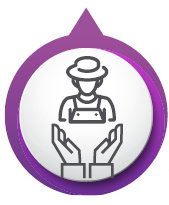 2 piliers complémentaires

Pilier I :
Des aides aux revenus des agriculteurs en grande partie découplées

Des mécanismes d’intervention sur le marché sensiblement ramenés à un rôle de filet de sécurité

Pilier II: une politique de développement rural
Les excédents structurels appartiennent au passé

Une compétitivité améliorée

Une politique de qualité (IG, bio)

Une agriculture plus durable

Une approche plus intégrée pour les zones rurales
LA PAC AUJOURD'HUI…
3
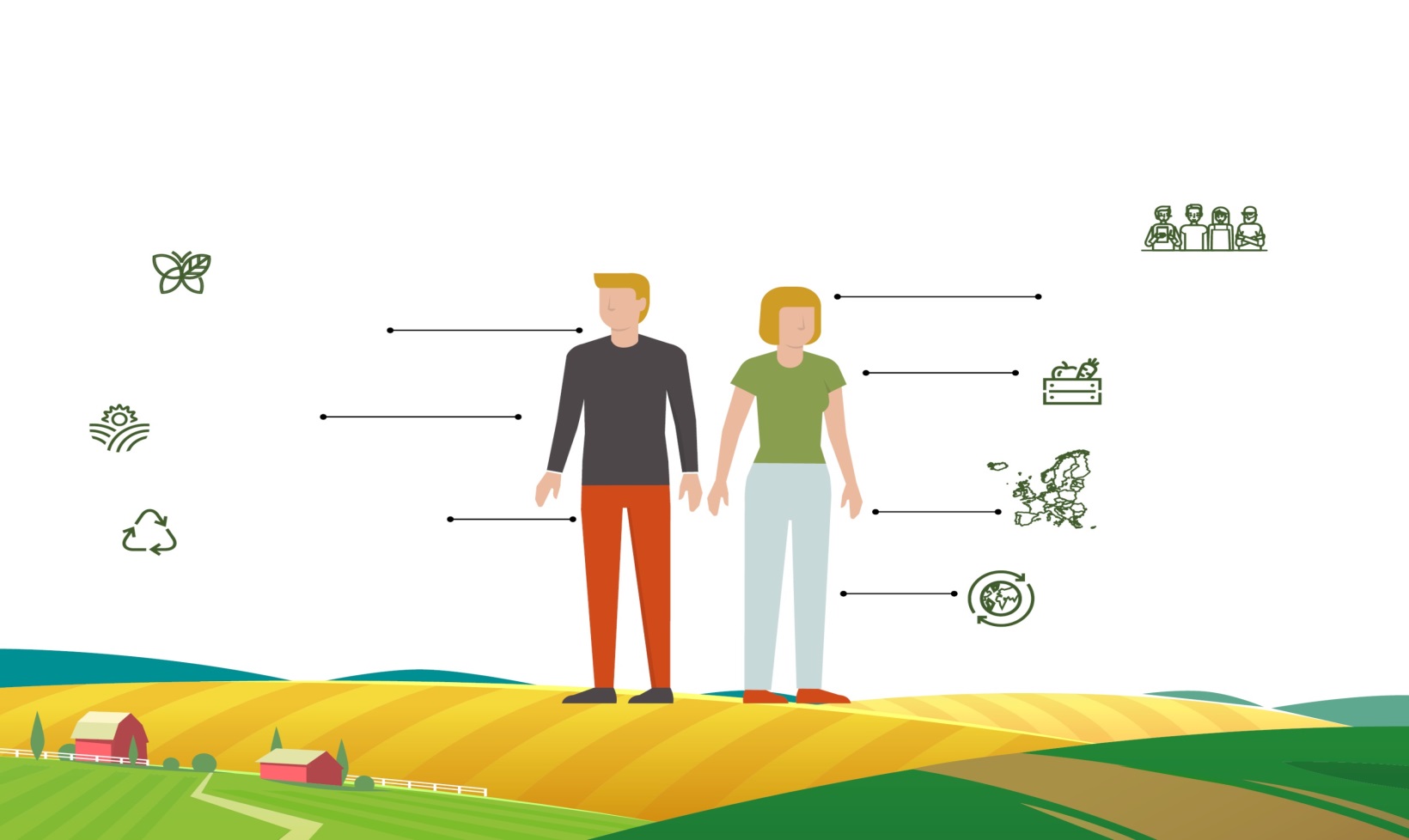 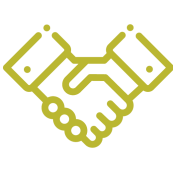 L’AGRICULTURE DE L’UE ET LA PAC
Le climat, l’environnement et les énergies propres
44 millions d’emplois
Dans LE secteur agro-alimentaire
Sécurité alimentaire
Pour 500 millions de consommateurs
Gestionnaire de

48 % des terres de l’UE
L’agriculture européenne
Un marché unique
La bioéconomie et l’économie circulaire
Exportations de produits agro-alimentaires
Près de 138 milliards d’€
Soutient le développement des zones rurales dans l'ensemble de l'UE
Permet le fonctionnement du marché unique et de parler d'une seule voix sur la scène internationale
Est un cadre politique commun au niveau de l'UE permettant de prendre en compte les conditions locales
Apporte un soutien au revenu agricole et à la compétitivité, tout en favorisant une agriculture durable
La PAC
L’EVOLUTION DES DEPENSES PAC 1980-2020
2013= Budget (crédits d'engagement); 2014-2020 = crédits d'engagement
2014 = après transferts entre P1 et P2 (avant flexibilité et plafonnement)
Source: DG Agriculture et développement rural
5
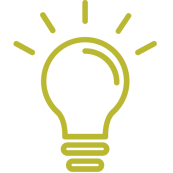 POURQUOI UNE NOUVELLE ADAPTATION ?
Redonner du sens et de la lisibilité

Consolider sur ses succès (durabilité, compétitivité, qualité des produits,  soutien à innovation, investissements, marchés équilibrés)

Rémédier à certaines faiblesses (environnement, revenu, complexité, distribution des aides)






Répondre à certains défis (engagements internationaux, demande sociétale, changement climatique)
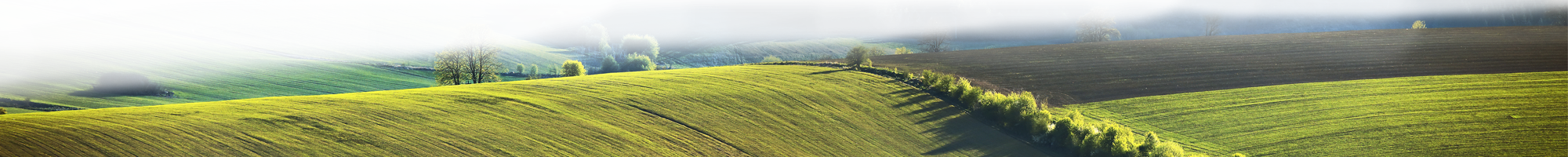 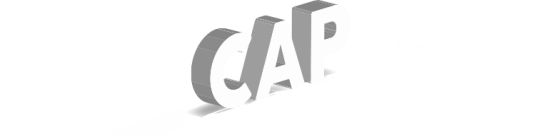 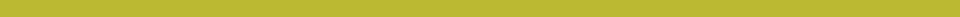 LE CALENDRIER VERS UNE NOUVELLE PAC
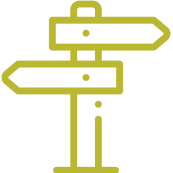 fev. 2017 – mai. 2018
29 novembre 2017
2 mai 2018
1 juin 2018
2018-2019
9 mai 2019
fin 2019
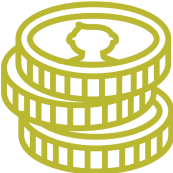 BUDGET 2021-2027
Proposition de la Commission pour un Cadre Financier Pluriannuel (CFP) 2021-2027 adoptée le 2 mai
Contexte budgétaire difficile :
Manque à gagner du Brexit 12 milliards d’€ par an
Nouveaux défis (migration, sécurité et défense, etc.)
Total UE : 1,279 milliards €
1.114% du RNB des UE-27
PAC : 365 milliards pour les UE-27
Coupe d’environ 5% du budget PAC
En % du budget UE :
2014-2020 : 37.6% (UE-28)
2021-2027 : 28.5% (UE-27)
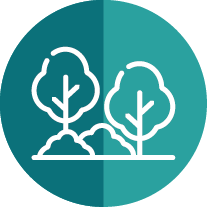 LE BUDGET DE LA PAC PAR ETAT MEMBRE
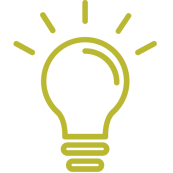 LES GRANDES PRIORITÉS DE LAFUTURE PAC
La modernisation et simplification du cadre politique

L'innovation et la connaissance pour l'agriculture de demain

La résilience de l'agriculture européenne, avec un soutien plus équitable & plus efficace par un meilleur ciblage des aides

 Le renforcement de l'action climatique et environnementale



La croissance et emploi dans les zones rurales et le renouvellement des générations
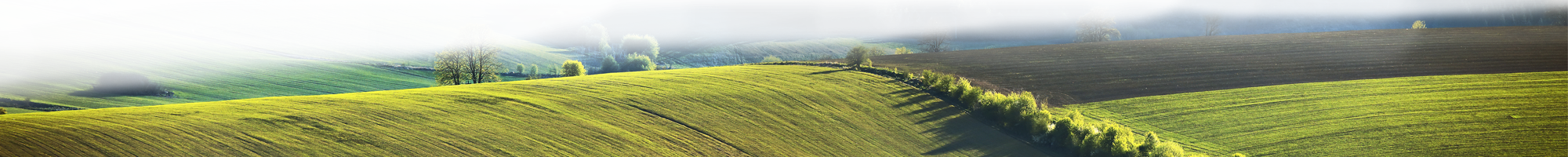 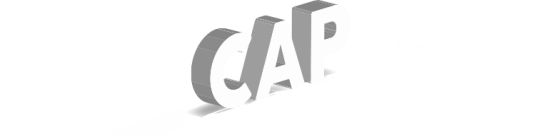 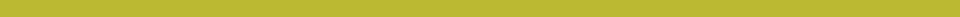 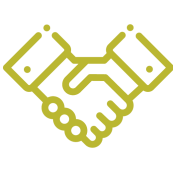 1. UN NOUVEAU MODE DE GOUVERNANCE
Développement d'un plan stratégique national
Identification des besoins, sélection des interventions adaptées et des objectifs quantifiés, responsabilité de la mise en oeuvre
Suivi annuel et pluri-annuel
Rapport annuel sur la performance de la politique telle que mise en oeuvre
L’UE évalue les plans et contrôle les progrès réalisés.
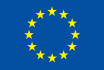 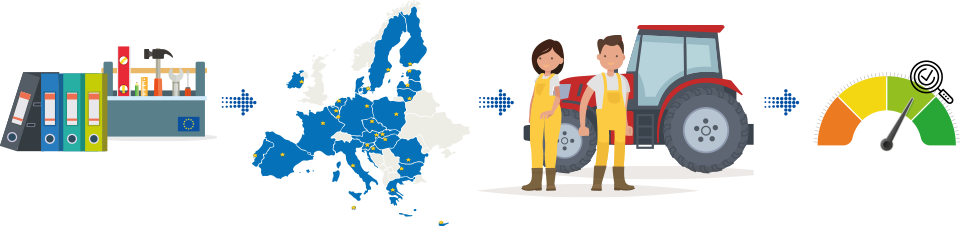 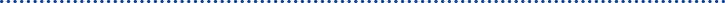 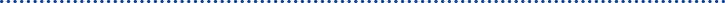 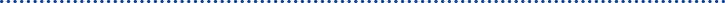 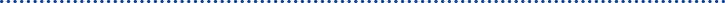 Mise en œuvre mieux adaptée aux réalités locales 
Pour améliorer la performance économique, sociale et environnementale des exploitations
Définition du cadre européen
9 objectifs, indicateurs de suivi de la mise en oeuvre, types de mesures (interventions) possibles
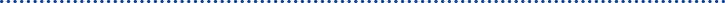 Stabilité des structures nationales de gouvernance 
(organismes payeurs, organismes de certification et systèmes de gestion des parcelles agricoles)
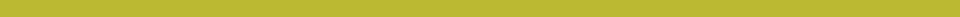 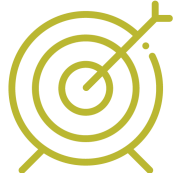 LES 9 OBJECTIFS COMMUNS
AMÉLIORER LE FONCTIONNEMENT DE LA CHAÎNE ALIMENTAIRE
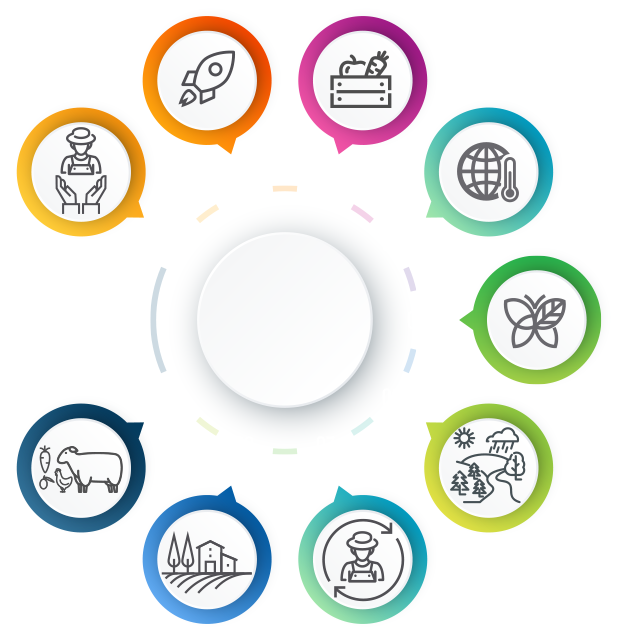 ACCROÎTRE LA COMPÉTITIVITÉ
ASSURER UN 
REVENU VIABLE 
AUX AGRICULTEURS
ACTION CONTRE LE CHANGEMENT CLIMATIQUE
OBJECTIFS 
DE LA
PRÉSERVER L'ENVIRONNEMENT
PAC
CONNAISSANCE & INNOVATION
PRÉSERVER
PAYSAGES & BIODIVERSITÉ
RÉPONDRE AUX ATTENTES SOCIÉTALES (ALIMENTATION, SANTÉ & QUALITÉ)
RENOUVELLEMENT GENERATIONNEL
DYNAMISME DES ZONES RURALES
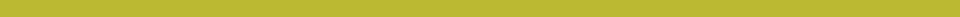 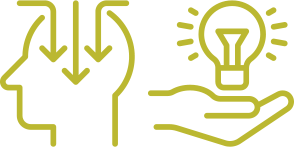 2. DÉVELOPPER UNE AGRICULTURE DE LA CONNAISSANCE
Renforcement du Système de connaissance et d'innovation agricole
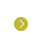 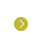 Objectif transversal sur la connaissance, l’innovation et la numérisation
Budget spécifique de 10 milliards d’euros du programme Horizon Europe pour l’alimentation, l’agriculture, le développement rural et la bioéconomie.
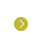 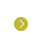 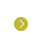 Coopération et échange de connaissances font parties des principales interventions possibles
Chaque plan stratégique de la PAC comportera un volet sur la manière de stimuler l’échange de connaissances et d’innovation ainsi que d'assurer le développement des technologies numériques dans l’agriculture
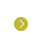 Continuation du partenariat européen d’innovation agricole
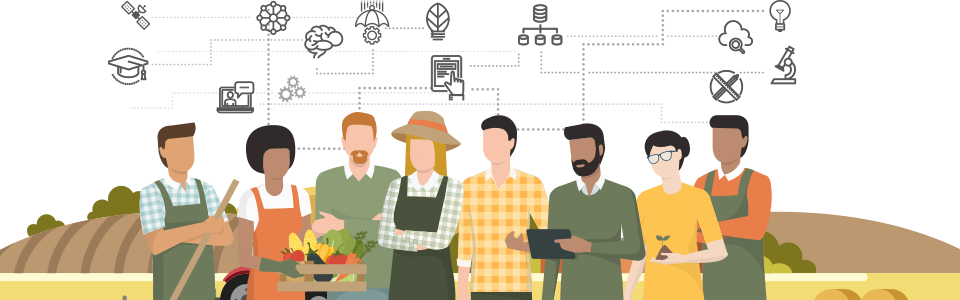 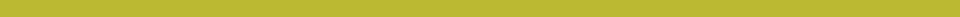 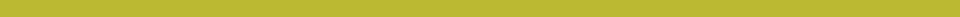 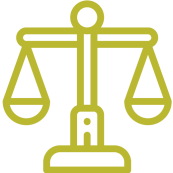 3. ASSURER UN SOUTIEN PLUS 
    ÉQUITABLE ET PLUS EFFICACE
Priorité accordée au soutien des petites et moyennes exploitations, ainsi qu'aux jeunes agriculteurs:
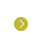 Réduction des paiements directs au-delà de 60,000 EUR par exploitation et plafonnement au-delà de 100.000 EUR (en tenant compte du coût du travail)

Paiement redistributif obligatoire et "convergence interne" du montant du soutien à l'hectare

Minimum 2 % de l’enveloppe nationale pour les paiements directs réservé spécifiquement pour les jeunes agriculteurs

"Convergence externe" (rééquilibrage du niveau d'aide moyen par hectare entre les pays
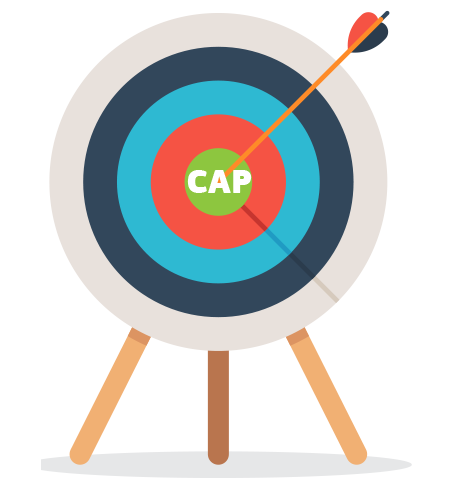 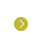 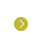 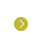 Attribution des aides au revenu qu'aux "véritables" agriculteurs (à définir par l'EM)

Soutien couplé reste possible pour aider les secteur en difficulté à accroître leur compétitivité, leur viabilité et qualité
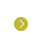 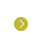 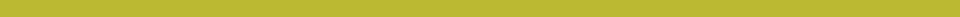 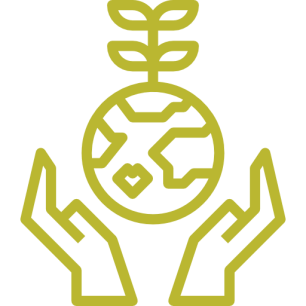 4. UNE PLUS GRANDE AMBITION 
    ENVIRONNEMENTALE ET CLIMATIQUE
40% du budget porte sur le climat
Innovation
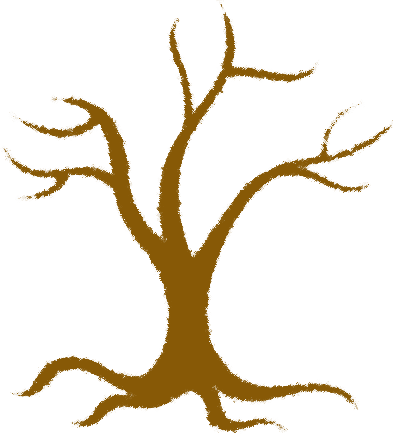 Coopération
Investissements
Transfert de connaissance
Volontaire pour les agriculteurs
Plus d’ambition
Contraintes naturelles
Services de conseil agricole
Plus de flexibilité
Obligatoire pour Etats-membres
Eco-Plans du 1er pilier
Engagement de gestion environnementale dans le 2ème pilier (> 30%)
Répondre à la réalité
Obligatoire pour les agriculteurs
Plus forte conditionnalité 
14 pratiques de gestion conforme aux standards UE relatifs au climat, à l’eau, aux sols, à la biodiversité et à la conservation des paysages ainsi qu’à la directive nitrate, la directive cadre sur l’eau et Natura 2000
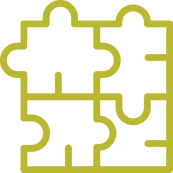 5. CROISSANCE ET EMPLOI DANS LES ZONES RURALES
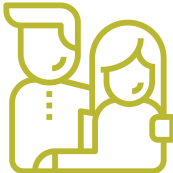 UNE ATTENTION PARTICULIÈRE 
    POUR LES JEUNES
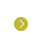 Stratégie en faveur du renouvellement des génération devra être développée par les Etats membres, couvrant notamment la problématique de l'accés à la terre, au crédit et à la connaissance, ainsi que les règlementation nationales sur la fiscalité et la transmission du patrimoine. 

Soutien renforcé avec au minimum 2% de l'enveloppe du premier pilier dédié au soutien aux jeunes agriculteurs/trices, sous la forme d'une aide au revenu ou d'une aide forfaitaire

Possibilité de mettre en place des partenariats trans-générationnels pour favoriser la reprise d'une exploitation agricole

Possibilité de favoriser l'accès aux instruments financiers

Incitation à participer au programme ERASMUS+ pour découvrir d'autres façon de travailler sur une exploitation agricole en Europe.
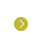 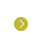 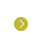 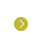 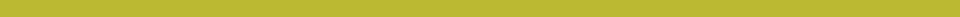 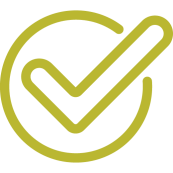 UNE PAC PLUS SIMPLE
Accent au niveau UE mis sur les résultats et la performance de la politique
Simplification et réduction de la charge administrative
Du fait des obligations dans le plan stratégique PAC
Création d’un plan adapté aux besoins locaux
Uniformiser les plans dans les deux piliers
Possibilité d’un cadre de conformité plus léger
NOUVELLES OPPORTUNITES
Pas de règles détaillées UE au niveau des bénéficiaires
Utilisation des technologies pour un accomplissement plus rapide, économique et automatique des procédures administratives
Accès à un conseil agricole amélioré et à un soutien pour les demandes d’aide
POUR LES BENEFICIAIRES
Des critères UE moins prescriptifs
Simplification des obligations de de rapports
Stabilité des organes de gouvernance (Agences de paiement, Organismes de certification) et des systèmes (IACS, LPIS)
POUR LES ADMINISTRATIONS
MERCI DE VOTRE ATTENTION
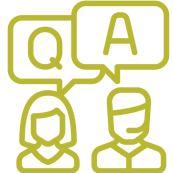 https://ec.europa.eu/commission/publications/factsheets-long-term-budget-proposals_en

http://ec.europa.eu/budget/mff/index_en.cfm
 
https://ec.europa.eu/info/food-farming-fisheries/key-policies/common-agricultural-policy/future-common-agricultural-policy_en